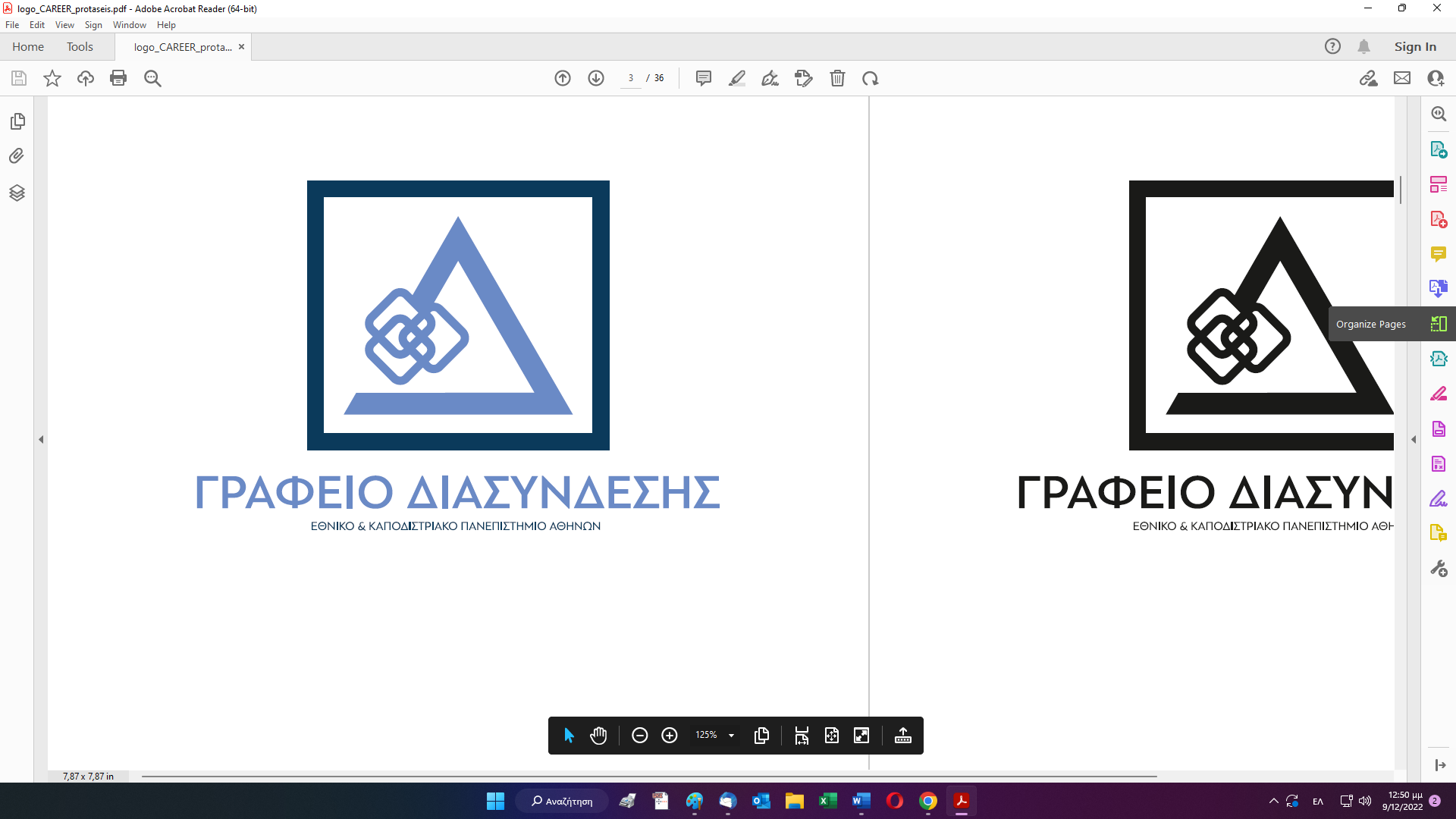 Συμβουλευτική Επιχειρηματικότητας
Μαριάνθη Κατσίκα
Σύμβουλος Επιχειρηματικότητας
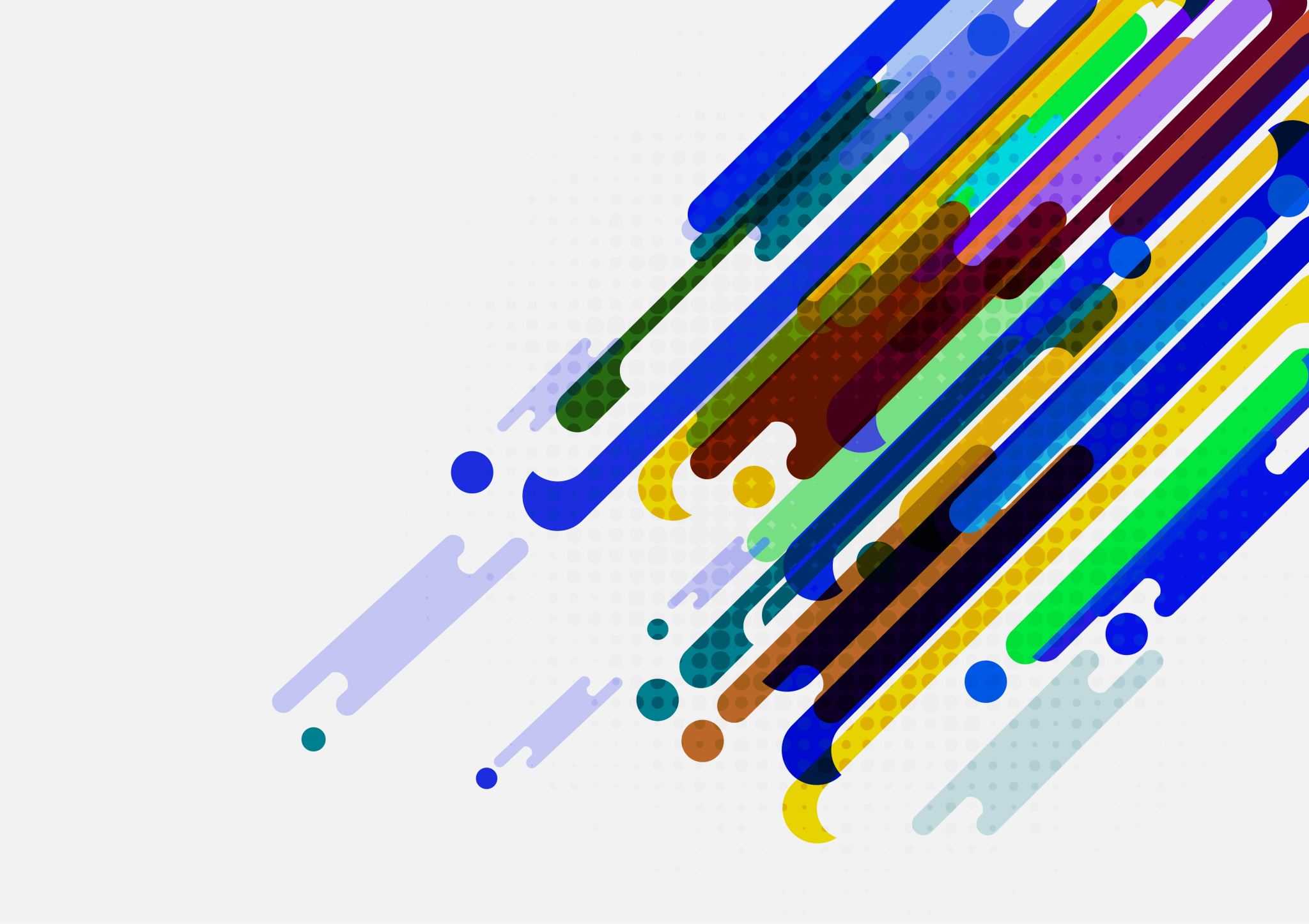 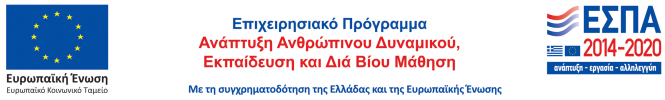 Υπηρεσίες:
Αποτελέσματα
Στόχος μας:
Η ομάδα μας
Σας ευχαριστώ πολύ
https://www.career.uoa.gr